「北海道大学附属図書館本館　玄関ロビー」にて開催！
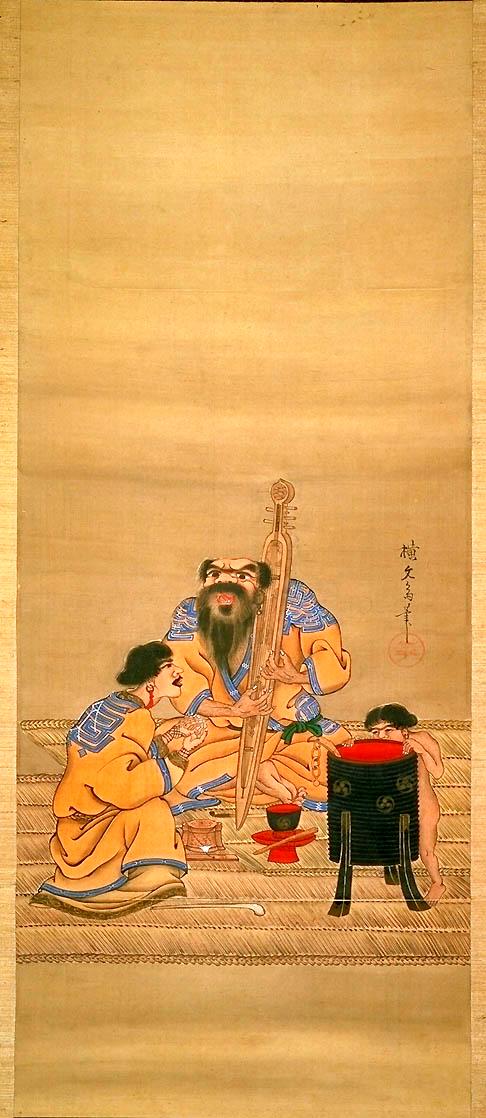 北方資料からみる
「江戸・蝦夷・ヲロシヤ」交流展
第２期：高田屋嘉兵衛と
　　　　　　　　　ゴロヴニーン捕虜事件
２０１４年１０月１日(水)
　　　　～１２月２５日(木)
※ 10-11月はオープンエリアにて、関連図書の展示も実施します。
お問い合わせ ： 北大附属図書館北方資料担当　011-706-2994　hoppo@lib.hokudai.ac.jp